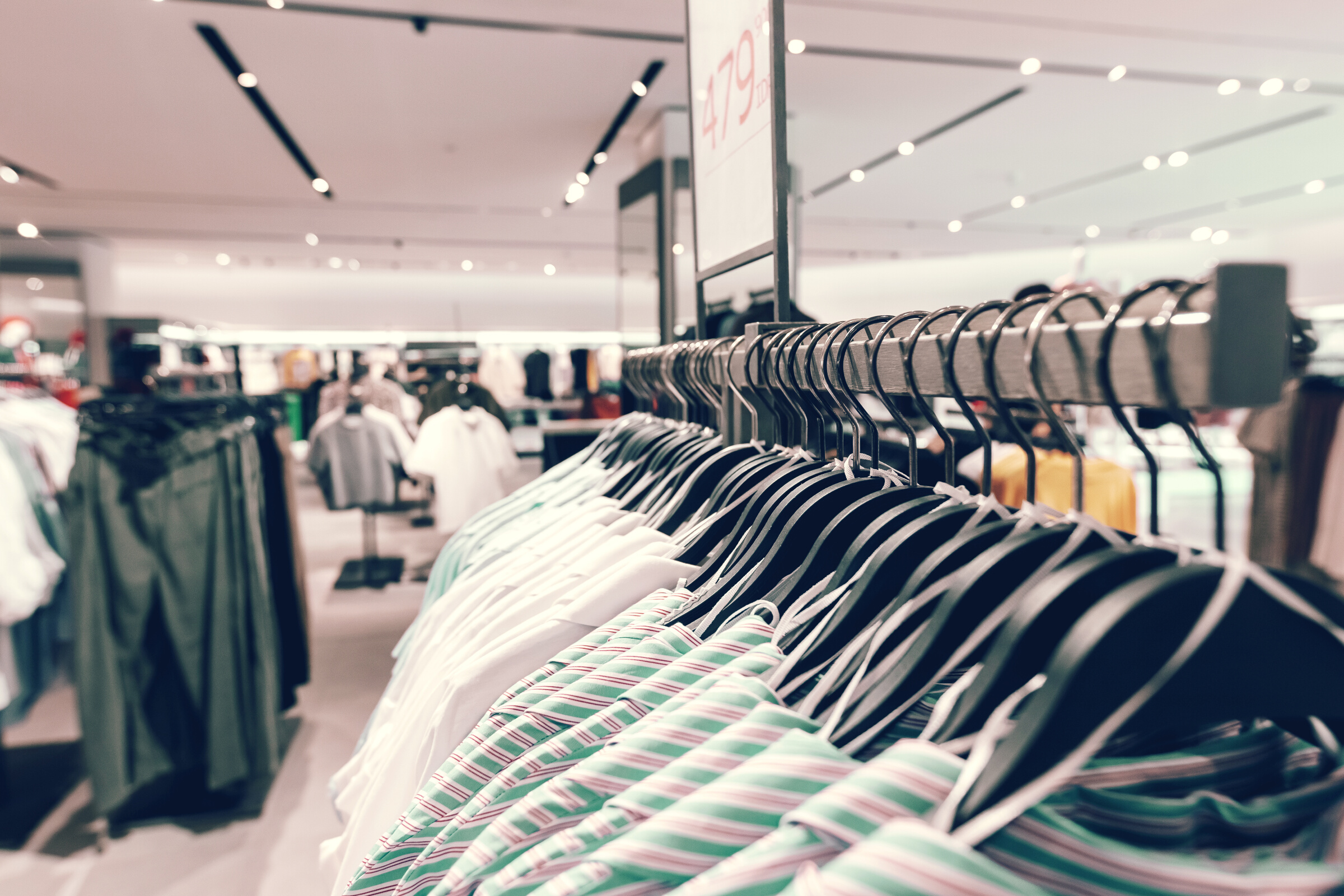 Circular skills in de mode
Duurzaamheid en circulariteit in de mode industrie

Week 5
Good Economy
Groeiend, circulair en iedereen heeft er profijt van
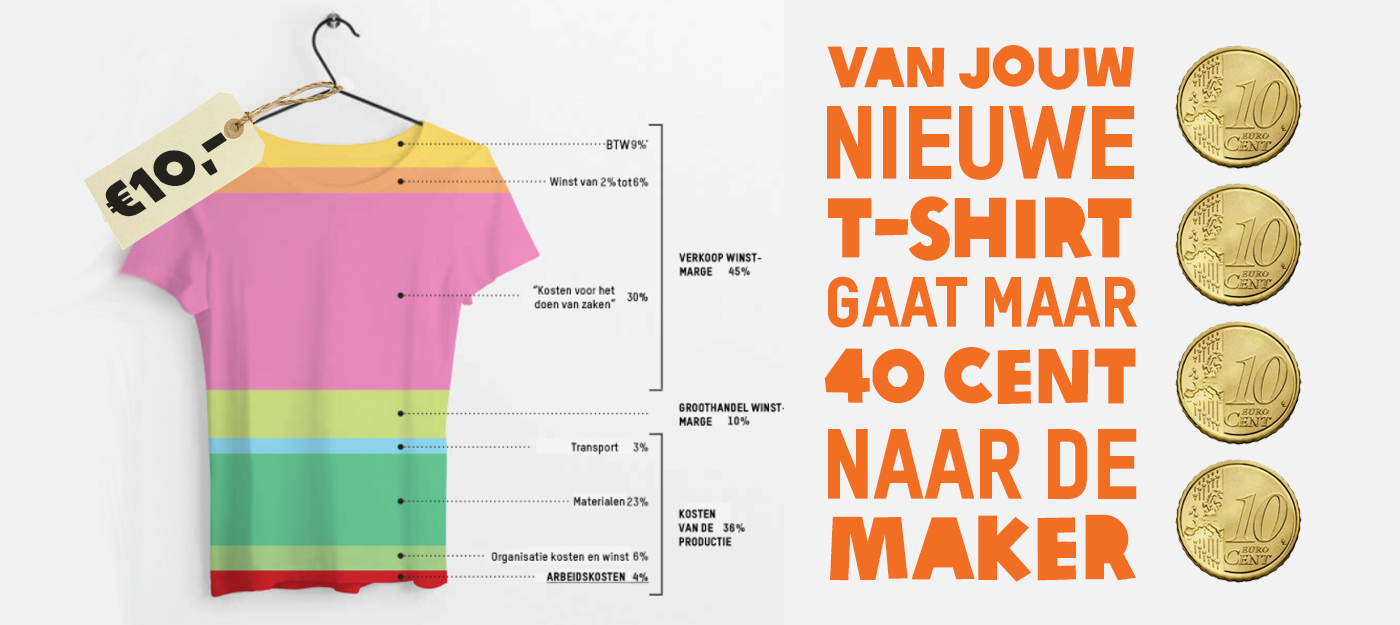 Wie betaald nou echt de prijs voor jouw goedkope kleding?
Ga naar Menti.com
Waarom kunnen bedrijven niet goed controleren?
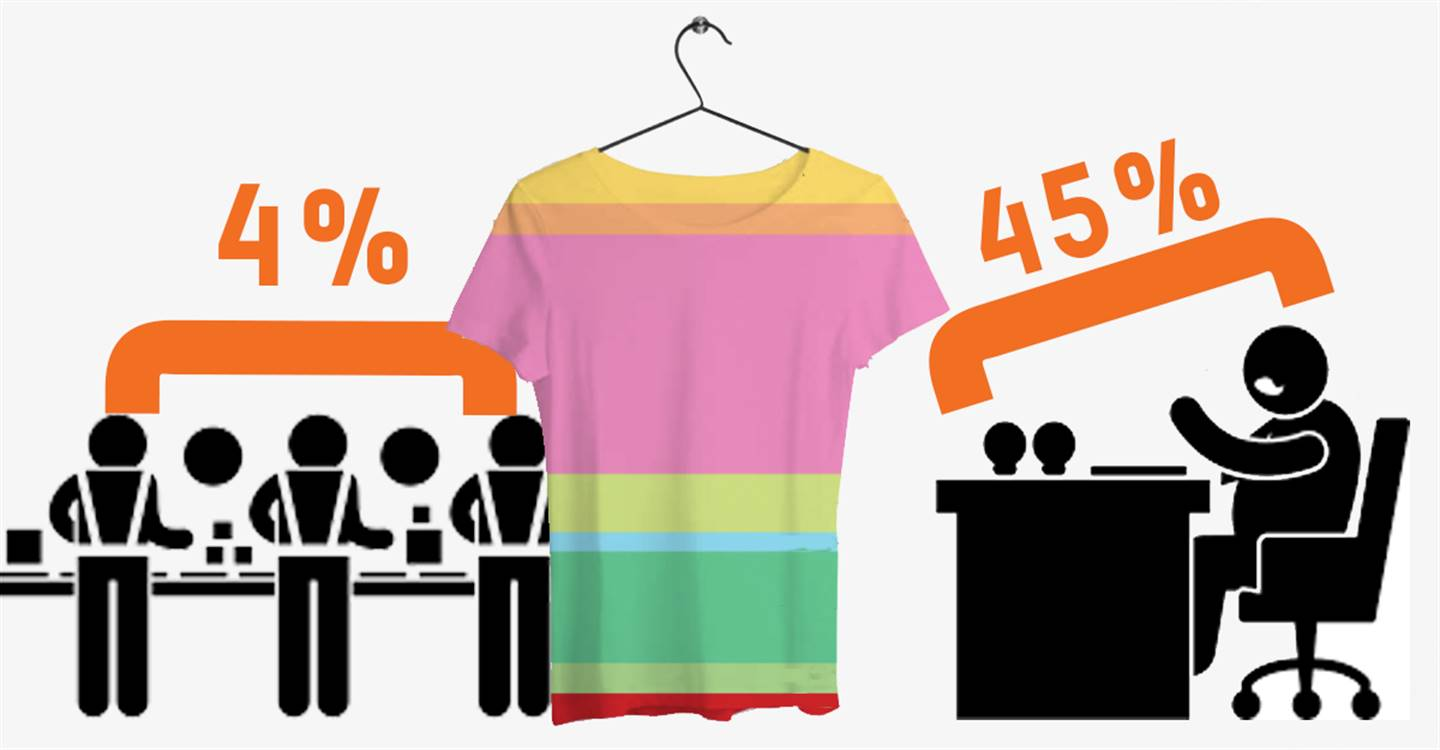 [Speaker Notes: Video start: minuut 5:50]
Hoe komt het dat de prijzen voor grondstoffen zo laag gehouden kunnen worden?
Hoe zit het dan op de wereldmarkt?
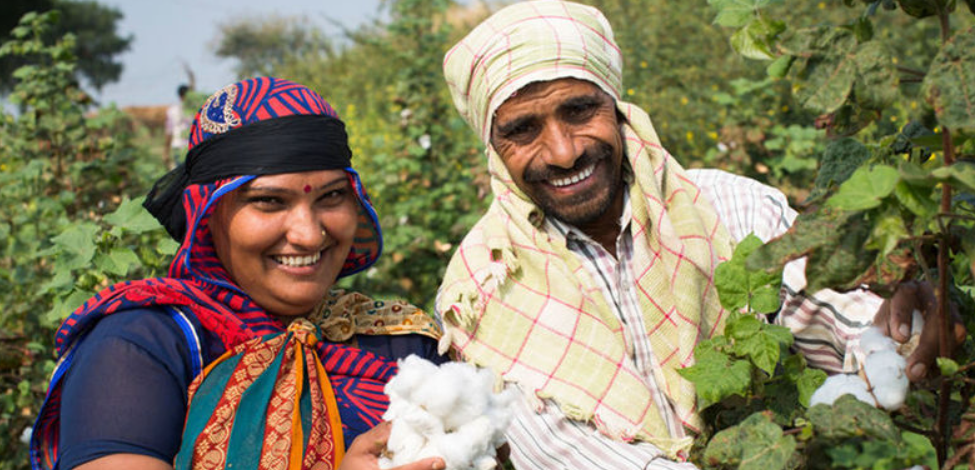 Wat is Circulaire Economie?
En hoe werkt het in de mode industrie?
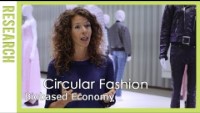 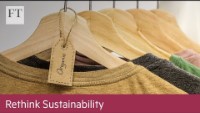 [Speaker Notes: videos]
(Duurzame) verdienmodellen
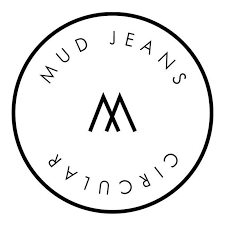 Welke verdienmodellen ken jij?
Menti.com

Brainstorm met je groepje welk verdienmodel bij jouw product / service past
Hoe communiceer/vertaal je als klein duurzaam modebedrijf jouw duurzame productie naar de consumenten?
Challenge: Permanent Clothing
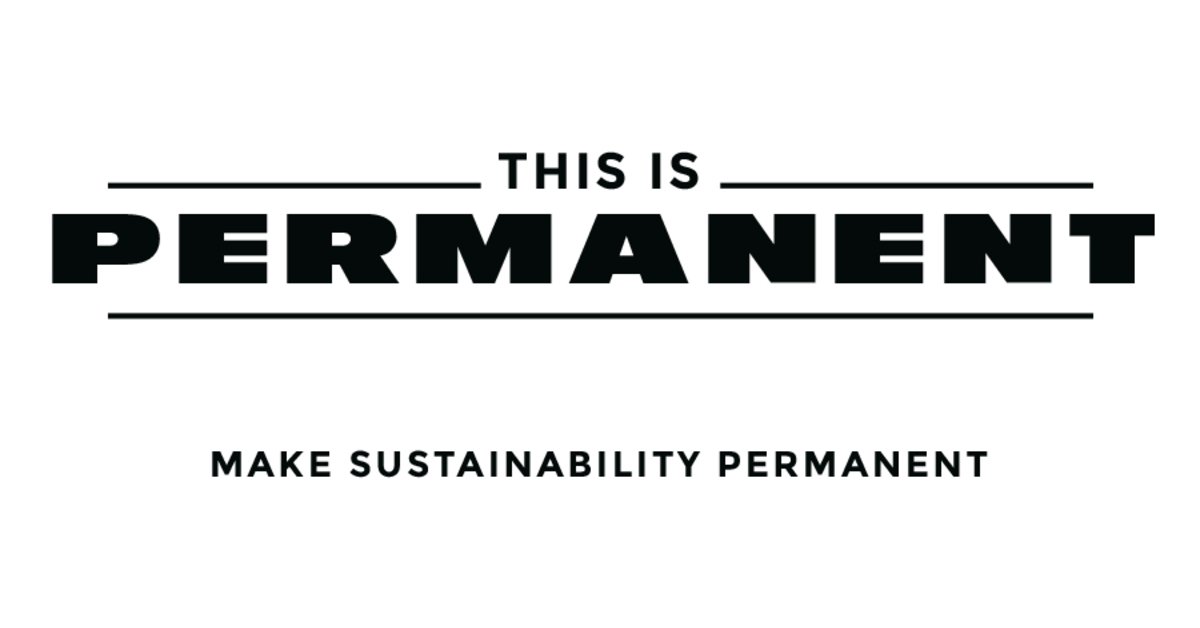 [Speaker Notes: Challenge video link in foto]
Vragen?
Volgende week: Good Design
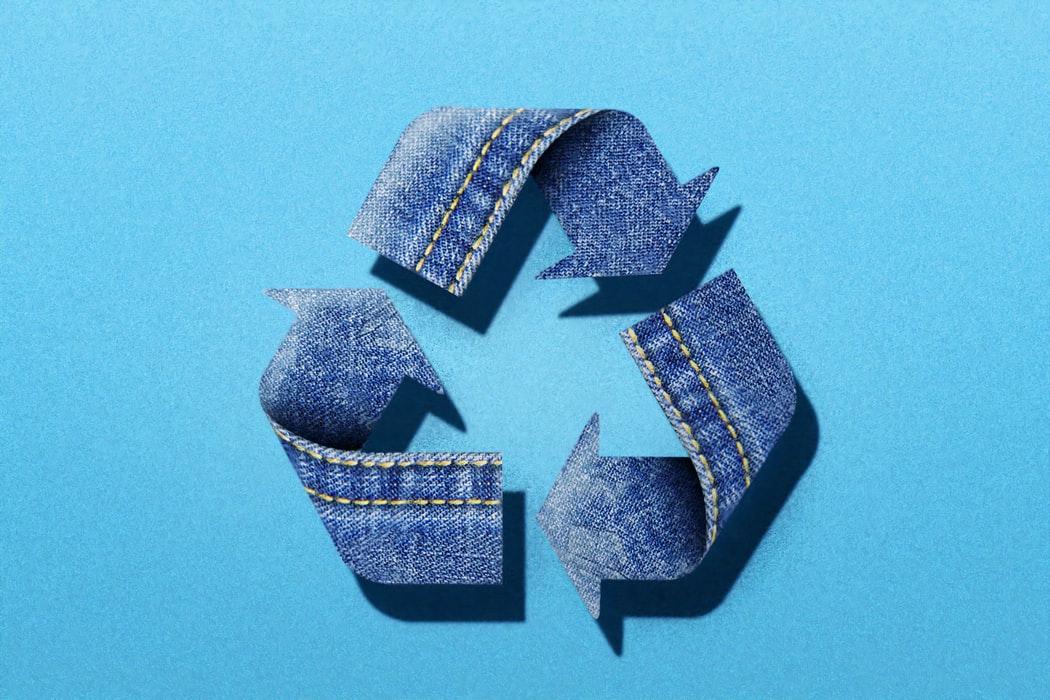